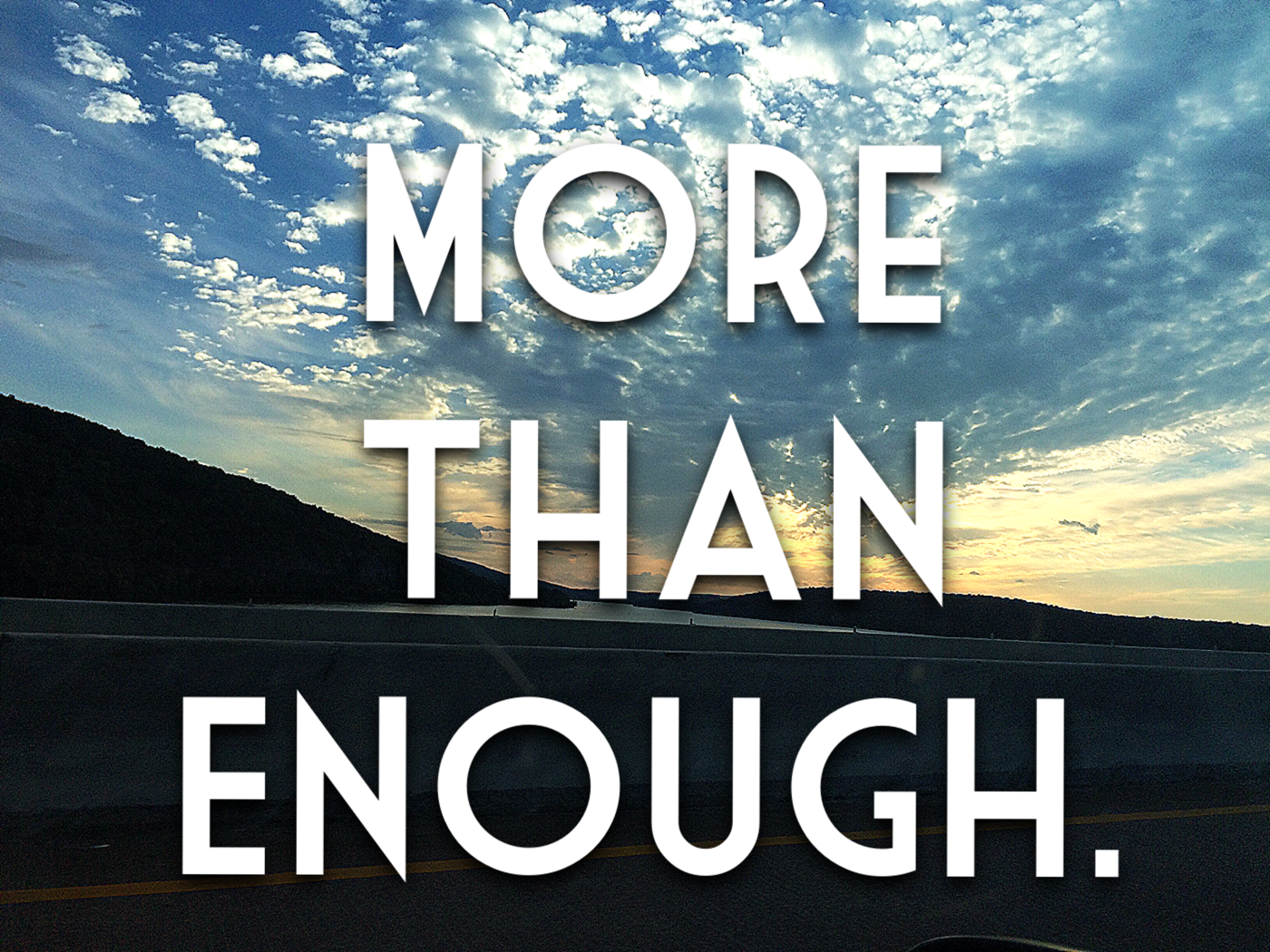 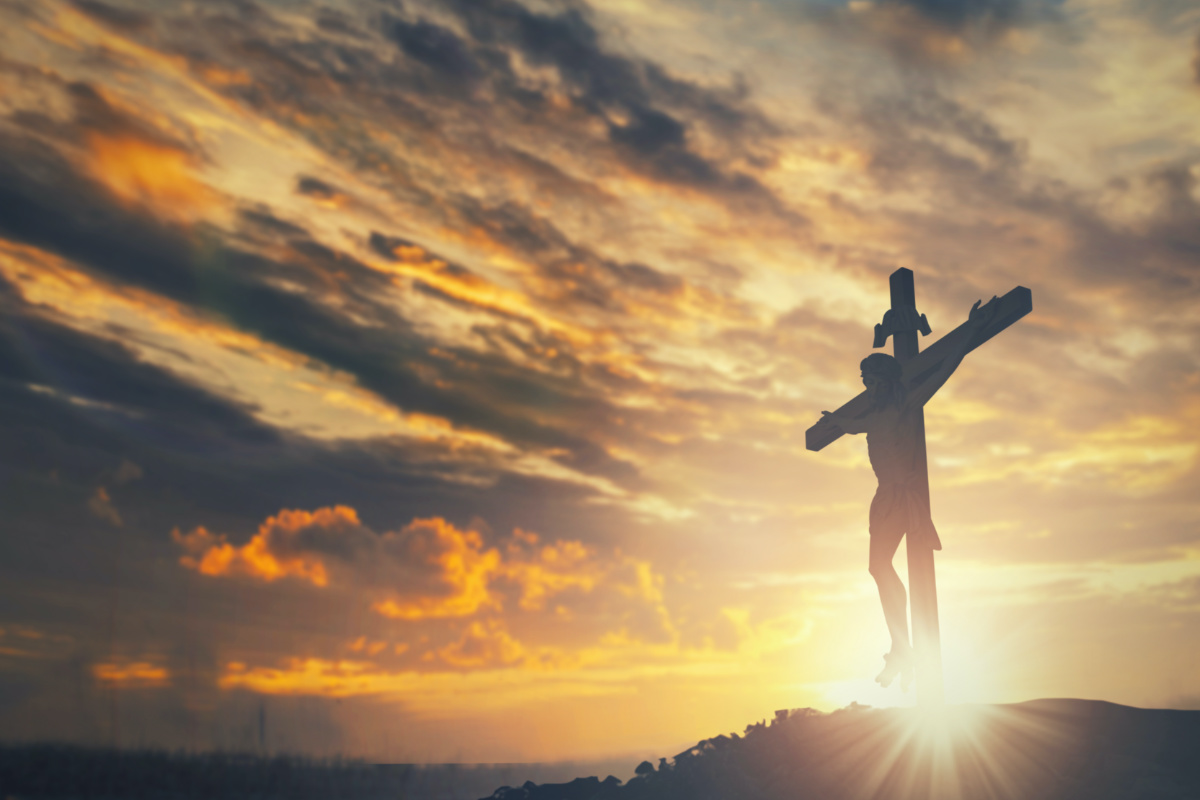 Unfathomable     Love
Romans 8: 31-39
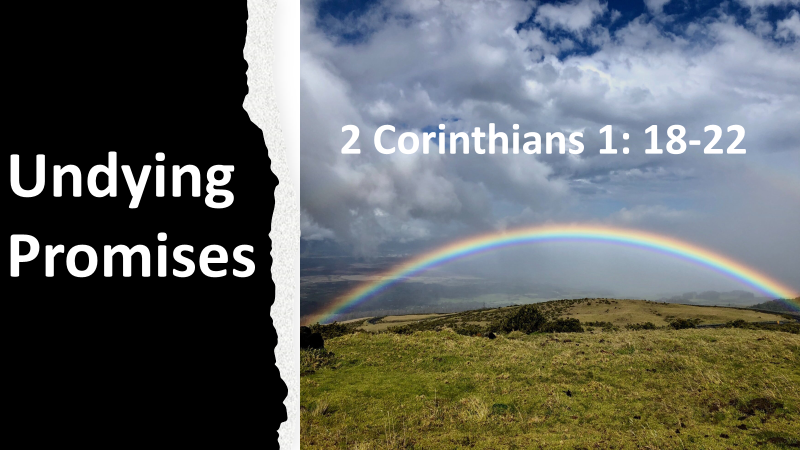 2 Corinthians 1: 18-22
Undying Promises
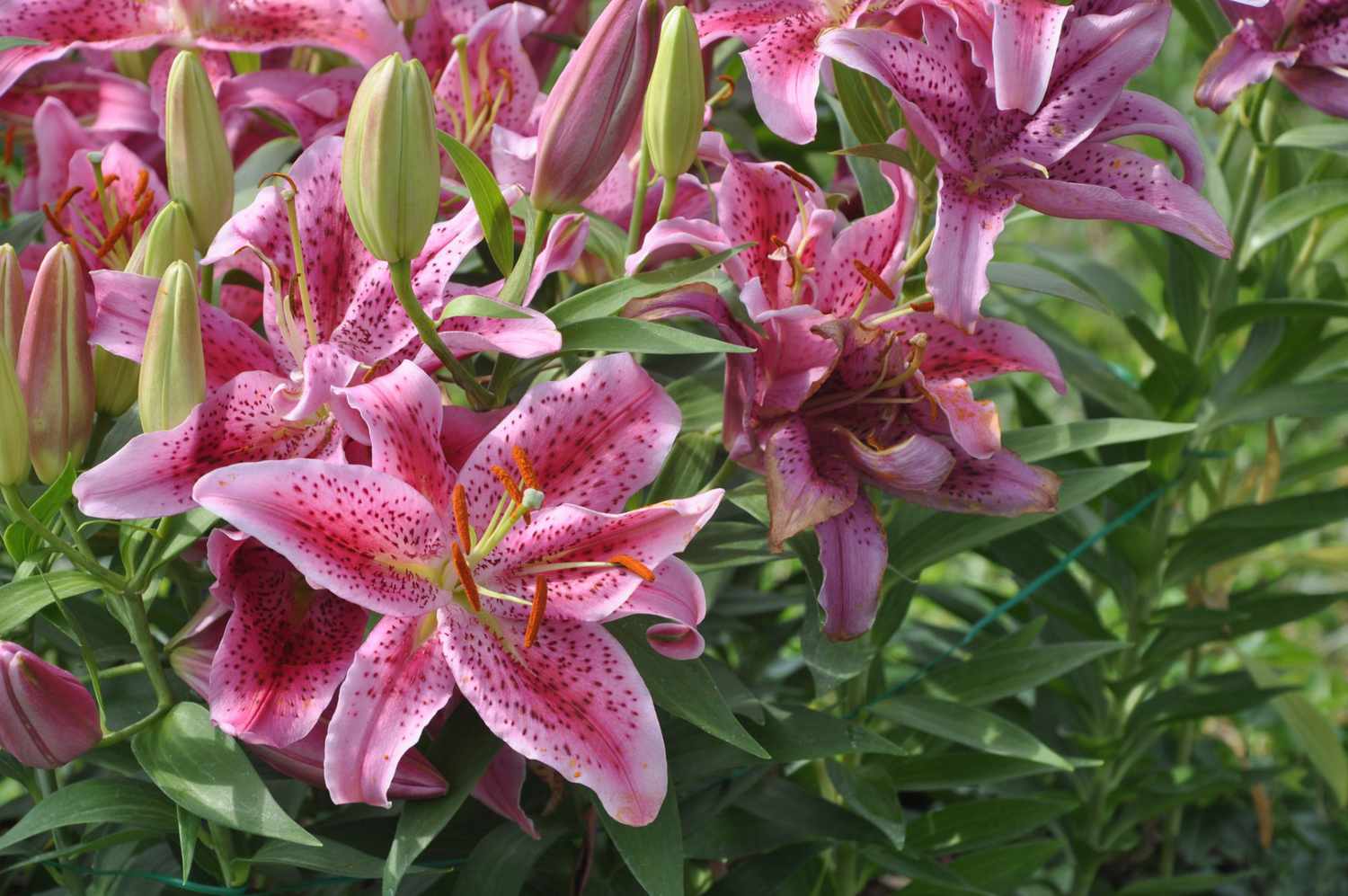 Unwavering Attention 
Matthew 6: 25-34
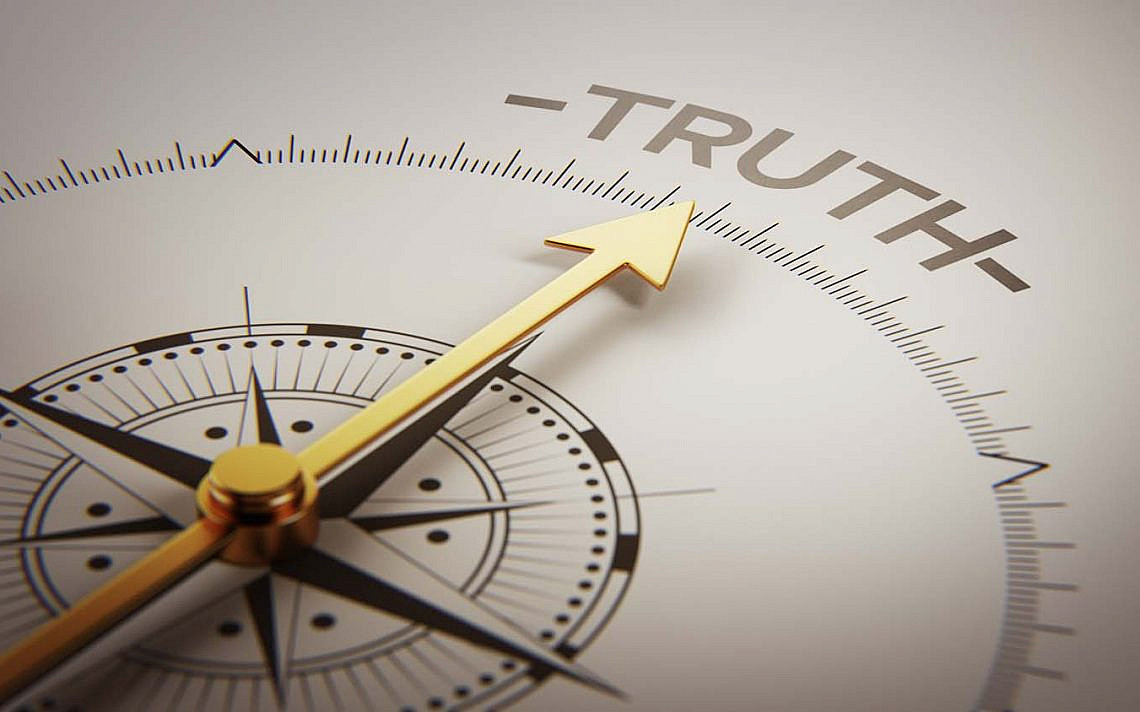 Unchanging Truth
1 Peter 2: 9-10
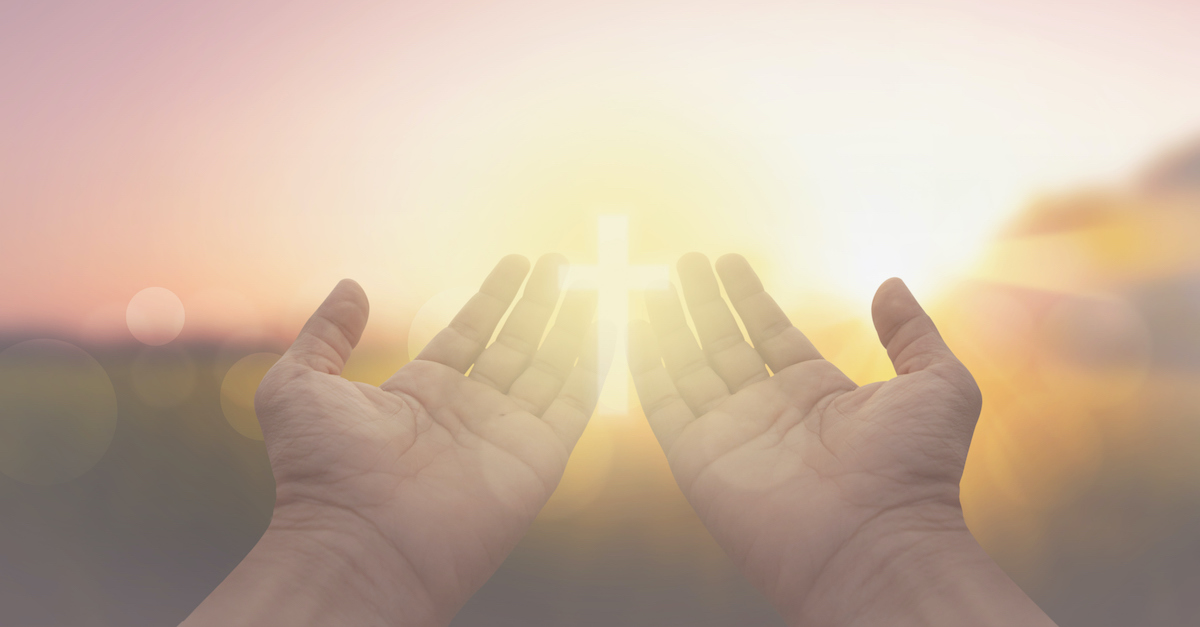 Unforgettable Mercy
Hebrews 4: 14-16
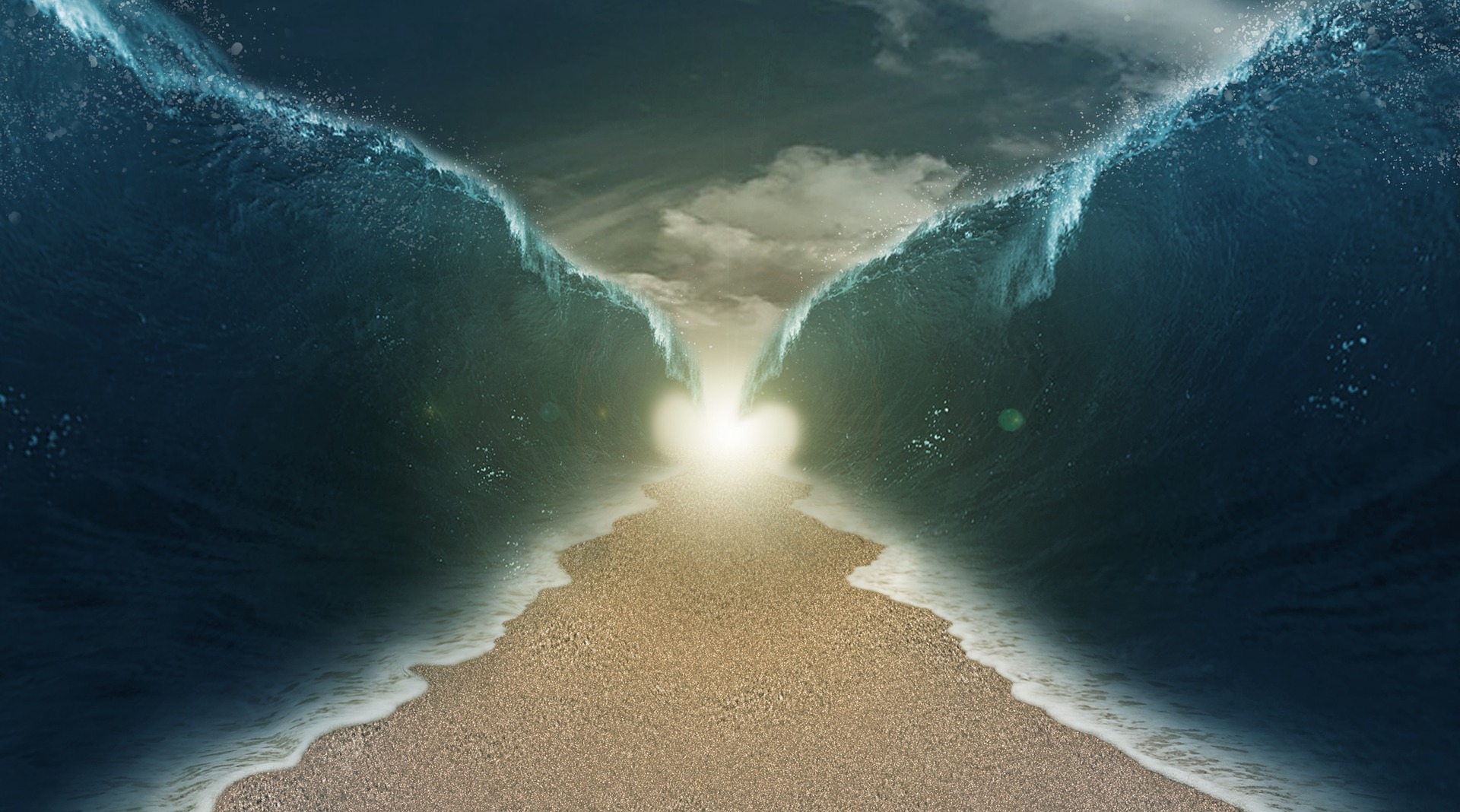 Unimaginable Power
Ephesians    3:14-21
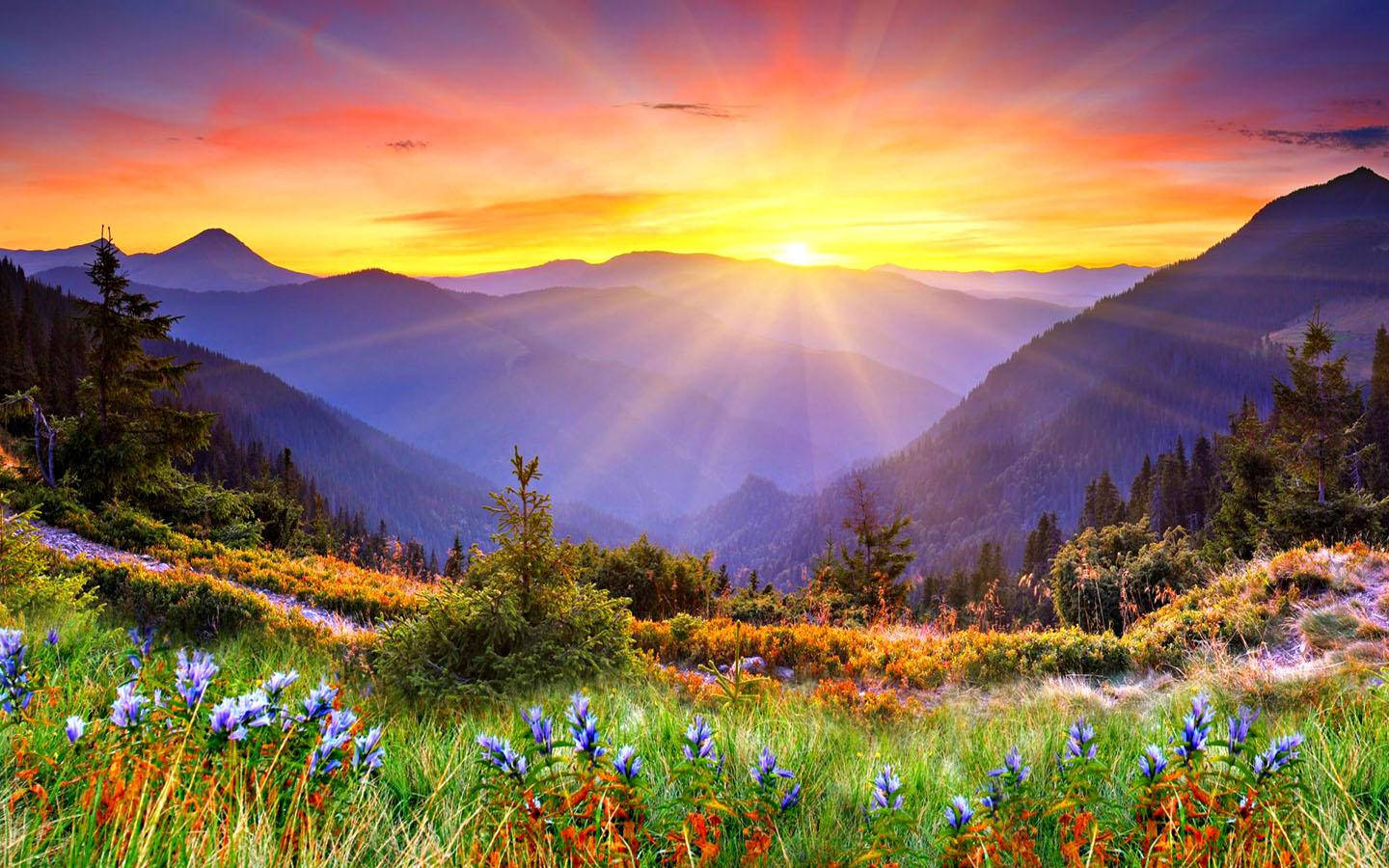 Unmerited Favor
2 Corinthians 12: 9-10
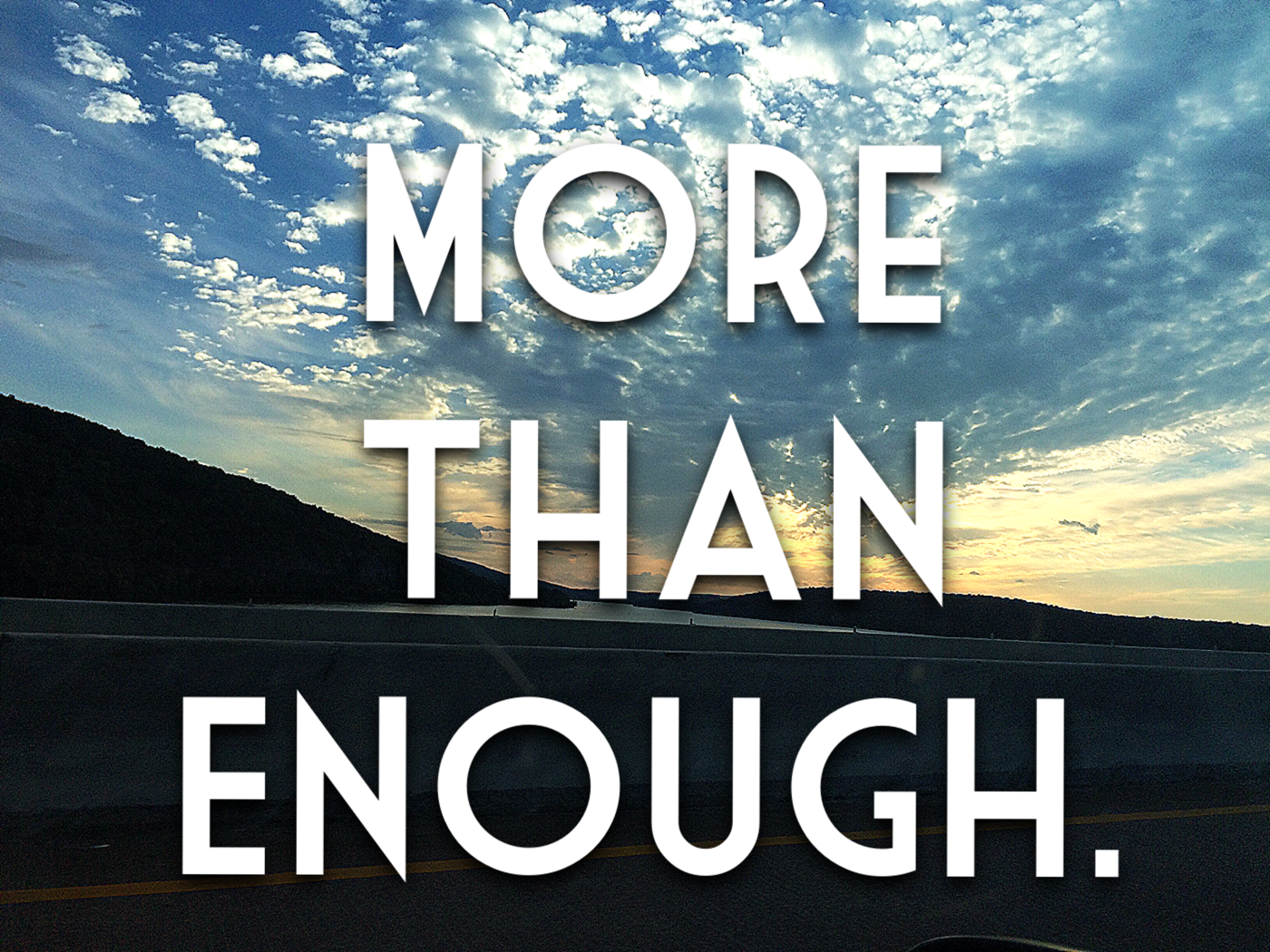